New Shape-Corrected Settling Scheme 
in the Lagrangian Dispersion Model FLEXPART
Daria Tatsii et al.
P1.1-749
Shape-corrected scheme is based on the conducted experiments on gravitational settling of cylindrical particles.
The more non-spherical the shape, the larger the horizontal and vertical transport range.
Particle shape and settling orientation are fully customizable by users!
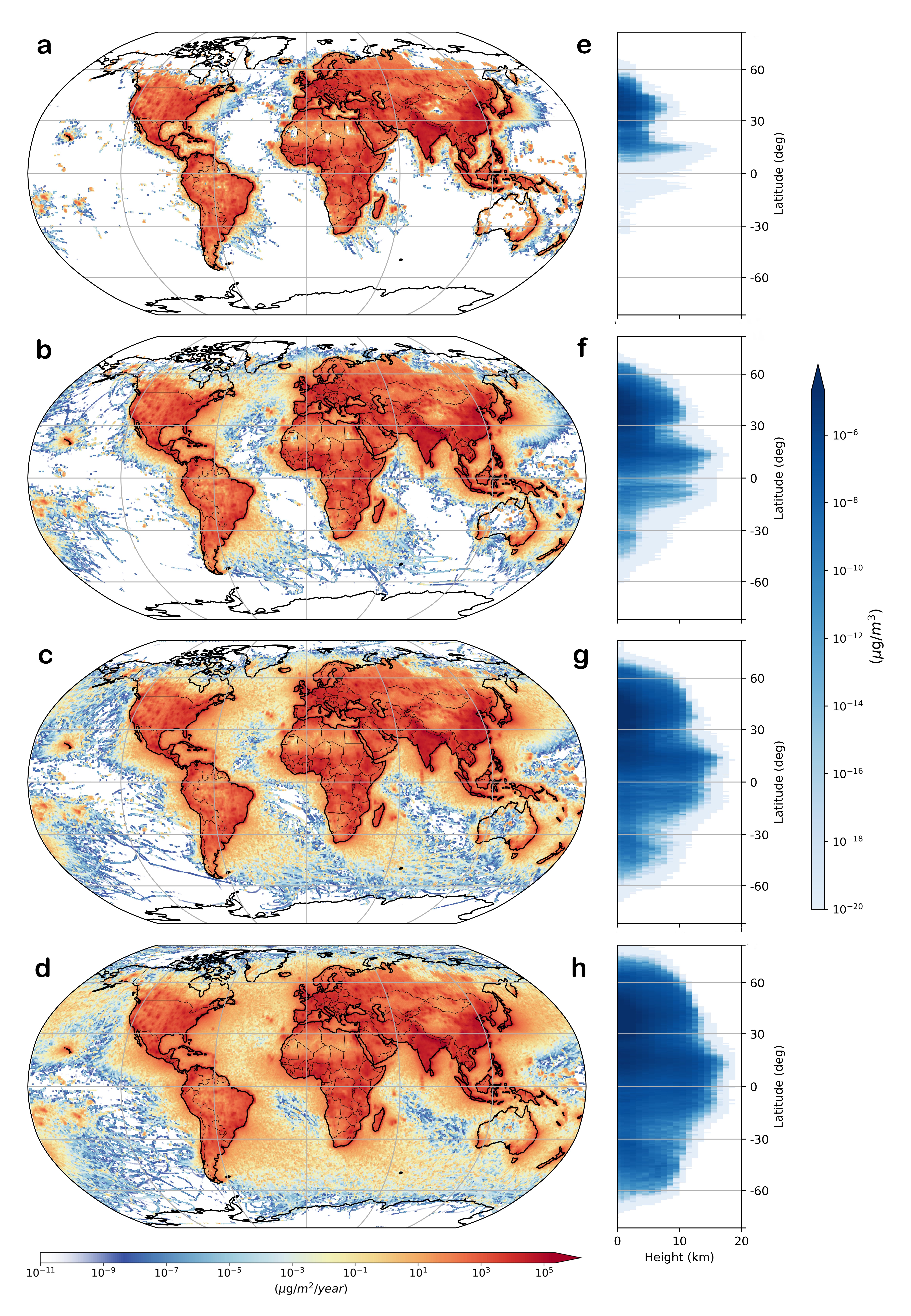 a
f
e
b
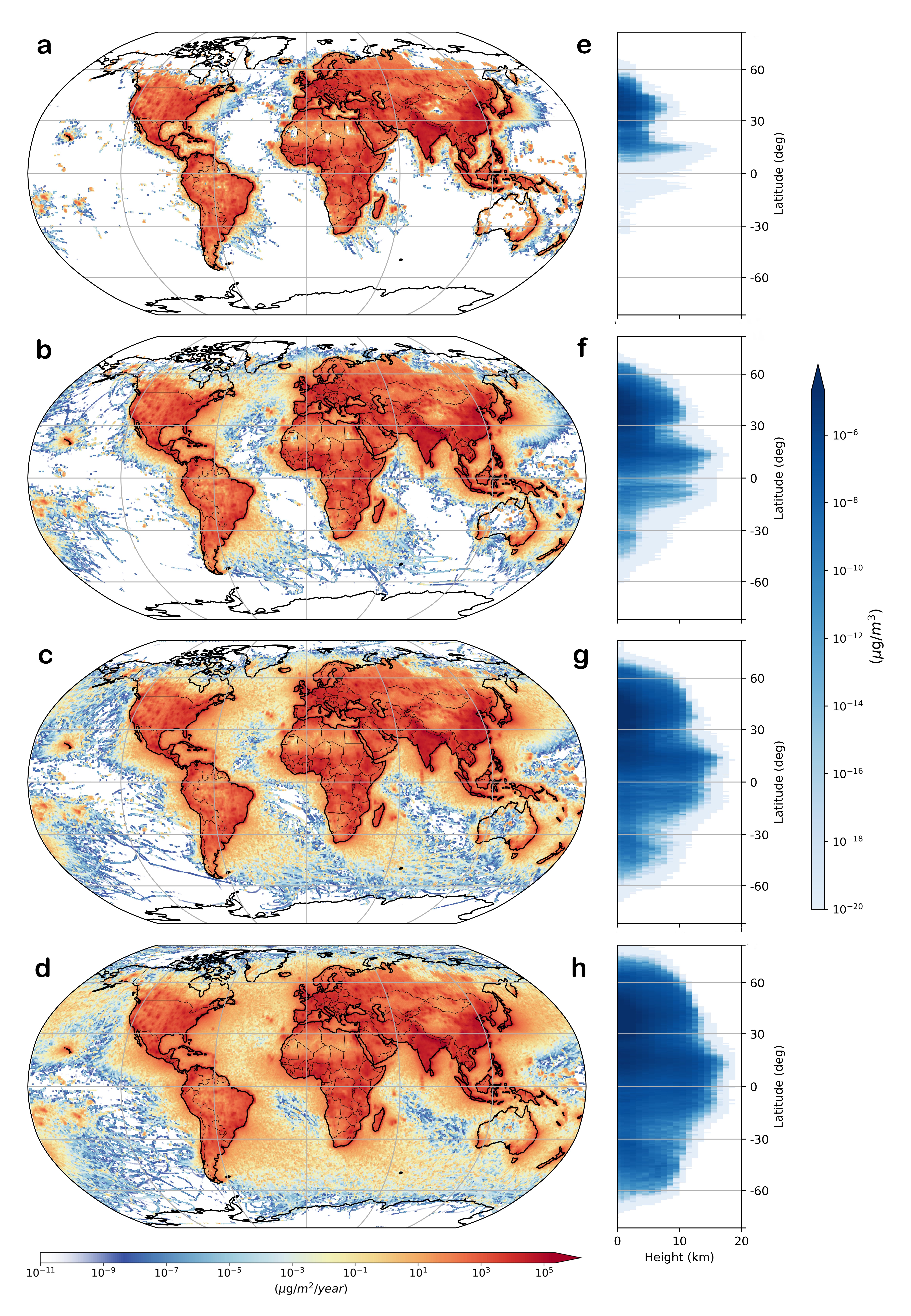 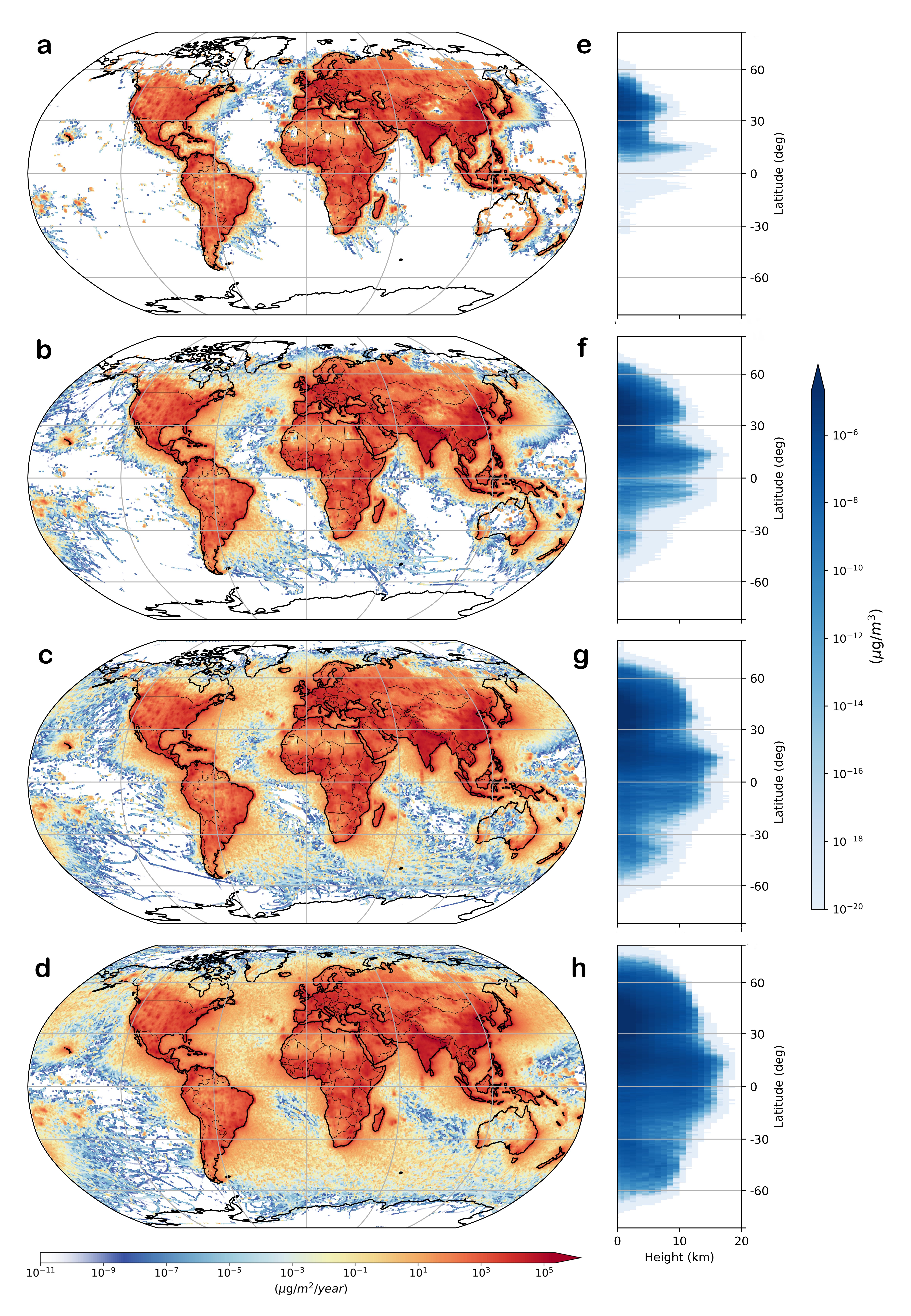 g
h
d
c
Horizontal and vertical atmospheric transport. 
Example of volume equivalent spherical* (a,b) and cylindrical particles with aspect ratio of 20 (c,d), 50 (e,f), and 100 (g,h).
*Volume equivalent diameter is 75 micron.
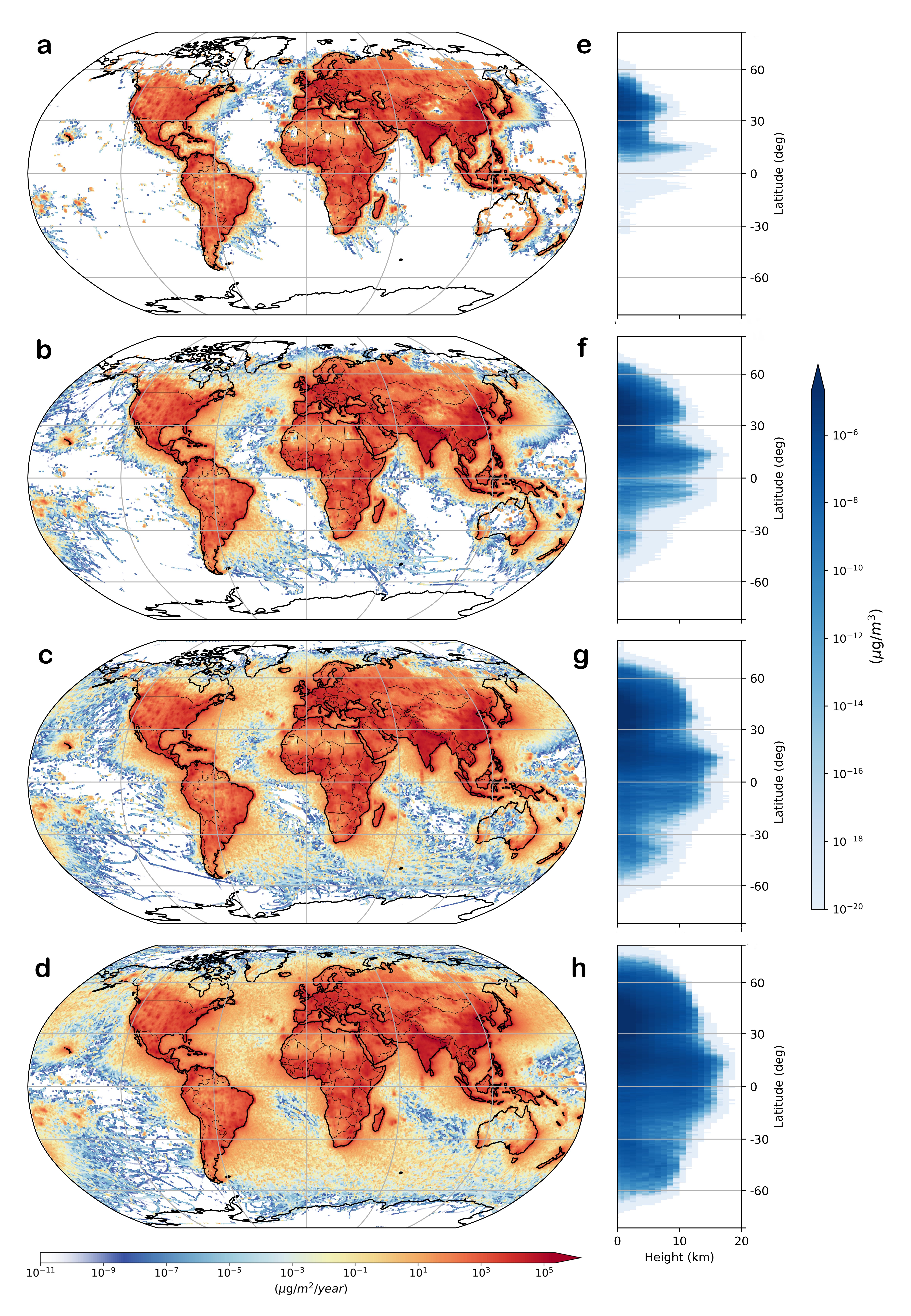 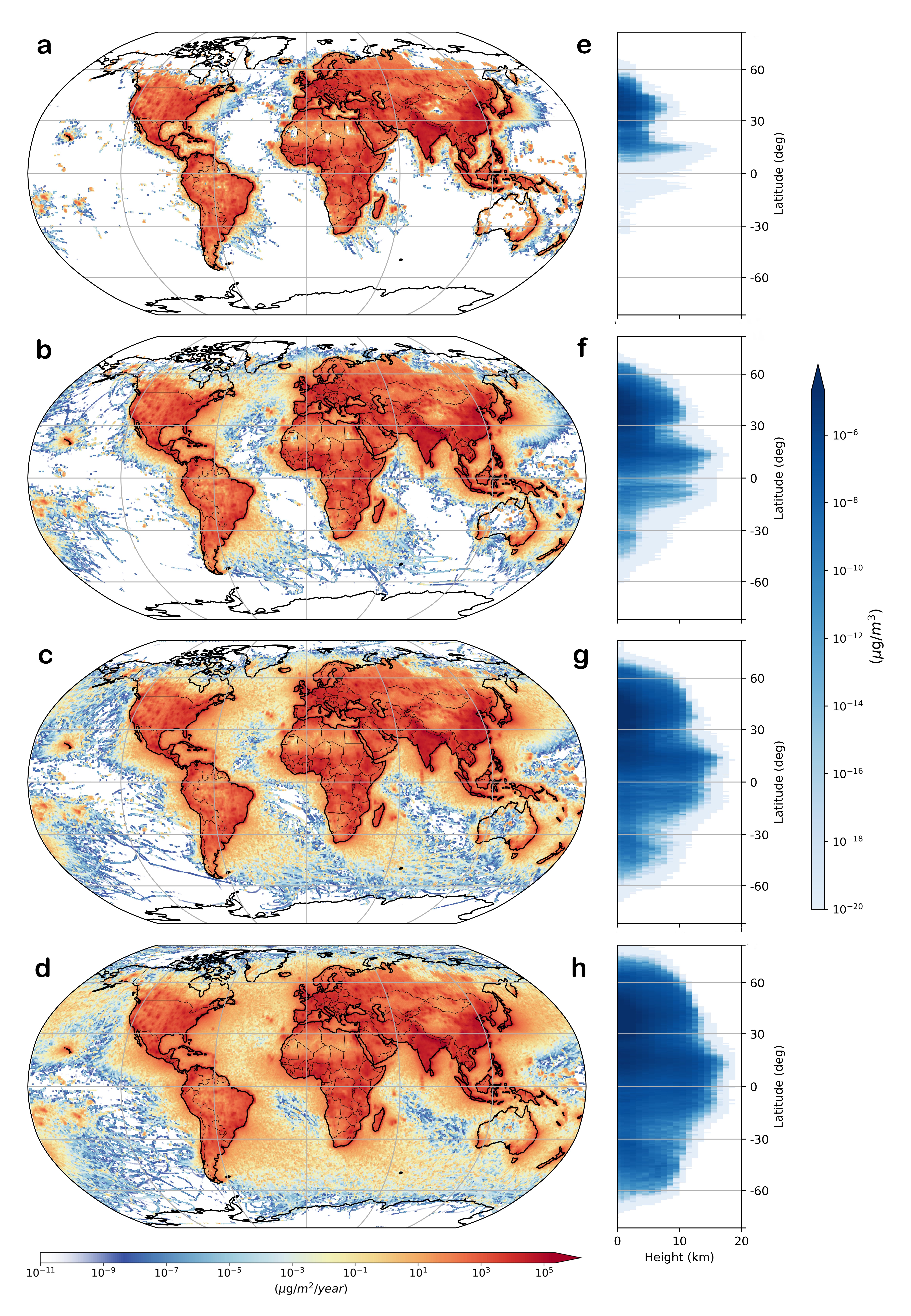